Song ID: 0167
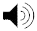 He Got Up!
Close
Ebmaj7
The cross couldn’t hold Him
    The grave couldn’t stop Him
     And death just wasn’t enough……………
F
Am
G/B
C#dim
C/D
C
Chorus 1a
G7
Am7/G
G7
He got up….                        He  got  up!
   He got up….                        He  got  up!
   He rose from the dead….    He  got  up!
   He got up….                        He  got  up!
G7
Am7/G
G7
G7
Am7/G
G7
G7
Am7/G
G7
Chorus 2a
G7
Am7/G
G7
He got up….                        He  got  up!
   He got up….                        He  got  up!
   He rose from the dead….    He  got  up!
   He got up….                        He  got  up!
G7
Am7/G
G7
G7
Am7/G
G7
G7
Am7/G
G7
Bridge 1
Ebmaj7
The cross couldn’t hold Him
    The grave couldn’t stop Him
     And death just wasn’t enough
F
Am
G/B
C#dim
C/D
C
Bridge 1
Ebmaj7
The cross couldn’t hold Him
    The grave couldn’t stop Him
     And death just wasn’t enough
F
Am
G/B
C#dim
C/D
C
Verse 1
Gm
Ebmaj7
Hell called a party on Friday night
     And said it was already done
     But Satan failed to realize 
     That the battle had just begun
     On the 3rd day an angel said tell
     Jesus is alive and well!
Gm
Cm
Gm
Gm/Bb
Cm
D
Gm
Ebmaj7
Cm
D7
Verse 2
Gm
Ebmaj7
Hell called a party on Friday night
     And said it was already done
     But Satan failed to realize 
     That the battle had just begun
     On the 3rd day an angel said tell
     Jesus is alive and well!
Gm
Cm
Gm
Gm/Bb
Cm
D
Gm
Ebmaj7
Cm
D7
Close
Ebmaj7
The cross couldn’t hold Him
    The grave couldn’t stop Him
     And death just wasn’t enough……………
     He got up….                        He  got  up!
F
Am
G/B
C#dim
C/D
C
G7
Am7/G
G7
He Got Up!
Am7/G
Am7/G
G7
G7
G7
G7
He got up...                        He  got  up!               He got up...     He  got  up!
G7
Am7/G
Am7/G
G7
G7
G7
He rose from the dead...     He  got  up!               He got up...     He got up!
F
Ebmaj7
The cross couldn’t hold Him     The grave couldn’t stop Him
G7
Am7/G
G/B
Am
C#dim
C/D
C
and death just wasn’t enough --                         He got  up!
Gm
Ebmaj7
Cm
Hell called a party on Friday night….    And said it was all over and done
Gm
Gm/Bb
Cm
D
Satan failed to realize the battle had just begun
Cm
Gm
Ebmaj7
D7
On the third day an angel said tell…     “Jesus is alive and well!”